Unit 7  Days and Months
Happy Holidays!
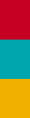 WWW.PPT818.COM
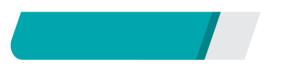 课前自主预习
Lesson 42　Happy Holidays!
excited
beach
Australia
hope
yours
Lesson 42　Happy Holidays!
go to the beach
have plans for…
希望做某事
去游泳
Lesson 42　Happy Holidays!
is            coming
hope            to             go
Lesson 42　Happy Holidays!
Happy    Holidays
Lesson 42　Happy Holidays!
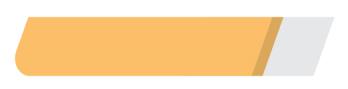 课堂互动探究
词汇点睛
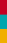 1　 excited adj. 兴奋的；高兴的
[观察] I am so excited.我太兴奋了。
Tom is very excited to hear the exciting news.
汤姆听到这个令人兴奋的消息很激动。
[探究] excited为形容词，在句中作表语。
Lesson 42　Happy Holidays!
[拓展] excited与exciting
Lesson 42　Happy Holidays!
活学活用
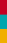 There's some ________ news in today's newspaper. He is  ________ to read it.(excite)
exciting
excited
Lesson 42　Happy Holidays!
2　  yours pron. 你的；你们的
[观察] This is my book. That one is yours.
这是我的书。那本是你的。
[探究] yours 是名词性物主代词，单独使用时，后面不能再跟名词。
Lesson 42　Happy Holidays!
[拓展] (1)形容词性物主代词与名词性物主代词的关系：形容词性物主代词＋名词＝名词性物主代词。
(2)形容词性物主代词变名词性物主代词的方法：形容词性物主代词＋s＝名词性物主代词。注意：my变为mine, his和its不变。
Lesson 42　Happy Holidays!
活学活用
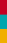 (1)—Excuse me, is this ________ new camera?
—Yes, it's ________．
A．your; my
B．your; mine
C．yours; my
D．yours; mine
B
Lesson 42　Happy Holidays!
(2)—I can't find my ruler. May I use ________？
—Of course. Here you are.
A．you　　B．your
C．yours  D．yourself
C
Lesson 42　Happy Holidays!
句型透视
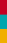 1　 It's December 23 and Christmas is coming!
           今天是12月23号，圣诞节就要到了！
[观察] The bus is coming.
公共汽车就要来了。
Lesson 42　Happy Holidays!
[探究] “is coming”为现在进行时表示将来。在英语中，come, go, leave, arrive等表示位置移动的动词，常用____________表示将来。
现在进行时
Lesson 42　Happy Holidays!
[拓展]动词fly, walk, drive, take 及表示交通方式、行程安排的动词，也常用现在进行时表示将来。
Lesson 42　Happy Holidays!
活学活用
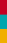 玛丽的同学们今晚要来吃饭。
Mary's classmates ________ ________ to have supper this evening.
are              coming
Lesson 42　Happy Holidays!
2　I hope to go to Australia and see Anne next Christmas.
          我希望明年圣诞节去澳大利亚看安。
[探究] (1)hope to do sth.意为“希望做某事”。例如：
I hope to get a present on my birthday.
我希望在我生日那天能收到一份礼物。
(2)Australia是名词，意为“澳大利亚”。Australian意为“澳大利亚人”(名词)或“澳大利亚的”(形容词)。
Lesson 42　Happy Holidays!
[辨析] hope与wish
二者都可作动词，意为“希望”。
[拓展]当表达“我希望如此”时，可以说“I hope so.”。
Lesson 42　Happy Holidays!
活学活用
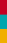 (1)用所给词的适当形式填空 
Peter is from ________. He is an ________ boy. (Australia)
Australia
Australian
Lesson 42　Happy Holidays!
(2)单项填空
—Will it be fine tomorrow?
—________．We're going to have a picnic.
A．I hope not
B．I think not
C．I hope so
D．It's nothing
C